آقای 27 ساله مبتلا به لوپوس و ادم اندام تحتانی
استاد راهنما
جناب آقای دکتر سخاوتی

لیلا عابدینی
رزیدنت پزشکی خانواده
PI:
آقای 27 ساله مورد لوپوس از 3 سال قبل که از 4 روز قبل دچار تورم اندام تحتانی  و پلاک پوستی قرمز روی دست وپا
PMH
لوپوس + HTN
D/H:
Prednisolon  5mg TDS
HCQ  200 mg daily
Losartan  50mg  BD
Cellcept
PH/E
BP=140/80
PR=119
RR=18
T=36.6
ادم دوطرفه اندام تحتانی pitting 2+
تاکی کاردی
پلاک قرمز روی دست و پاwelldefined
Cough: -
Dyspnea: -
Palpitation:+
Heart: tachycardia
Lung: clear
LAB DATA
Hb= 12.9   Hct=35.8
WBC=6900  N=76.9   L=20 RBC=4.04
PLT=95000  
CRP=2+   ESR=57
U/A=Prot =2+
Prot/Cr= 244/33 =7.4
CPK=41    LDH=1206
UREA=16    CR=0.7    BS=109
AST=76    ALT=72    ALP=250
Na=148    K=3.8   P=3.5     Ca=9
Alb=3.5     Mg=2.2
VBG           PH=7.43        Hco3=31.6     Pco2=46.8
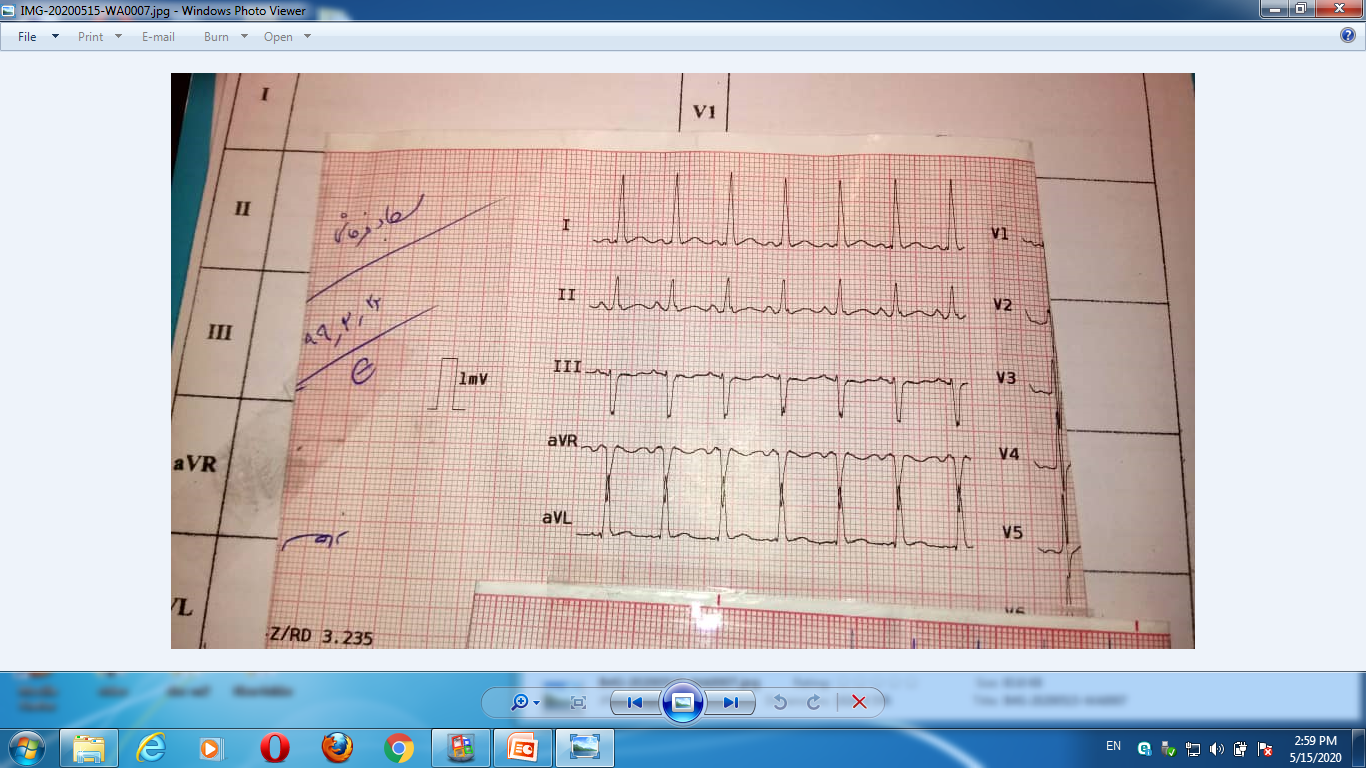 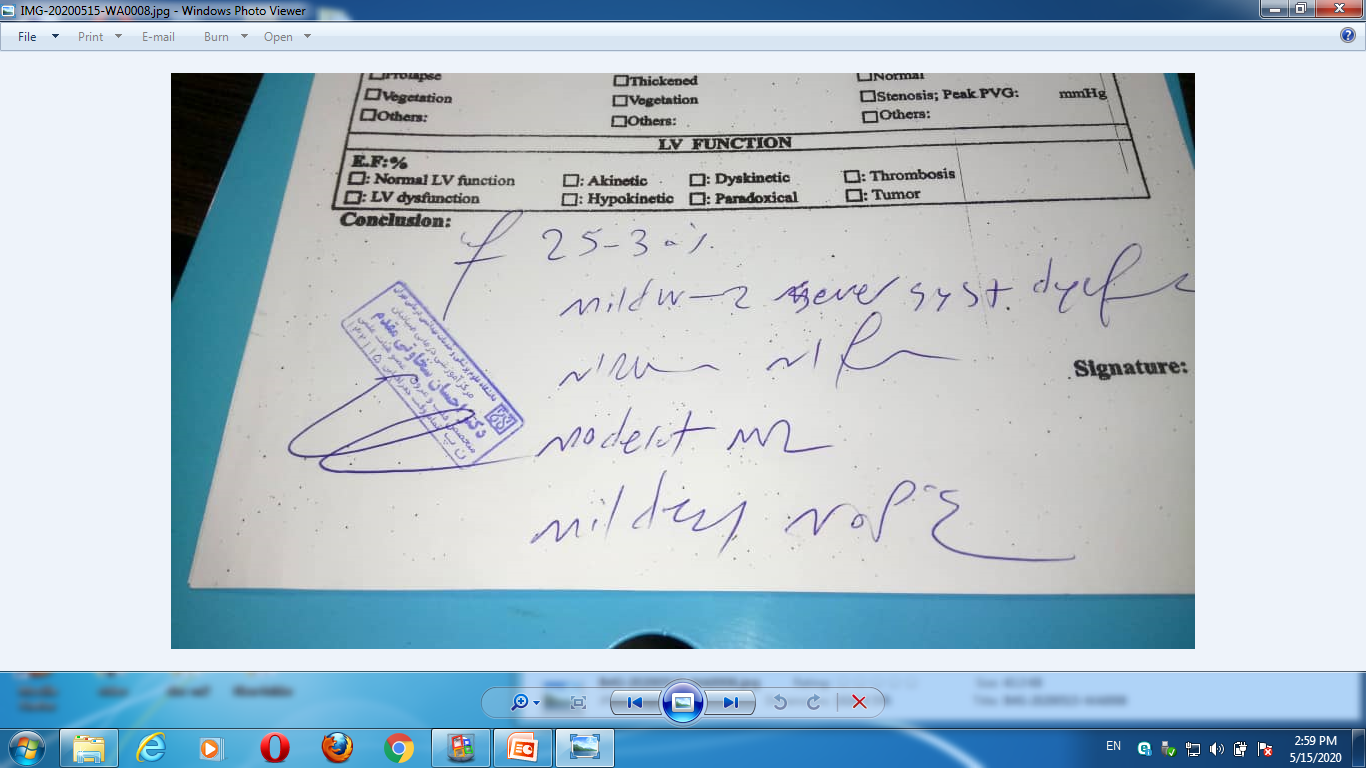